White Oak District WW 2016 Activity and Camping Plan
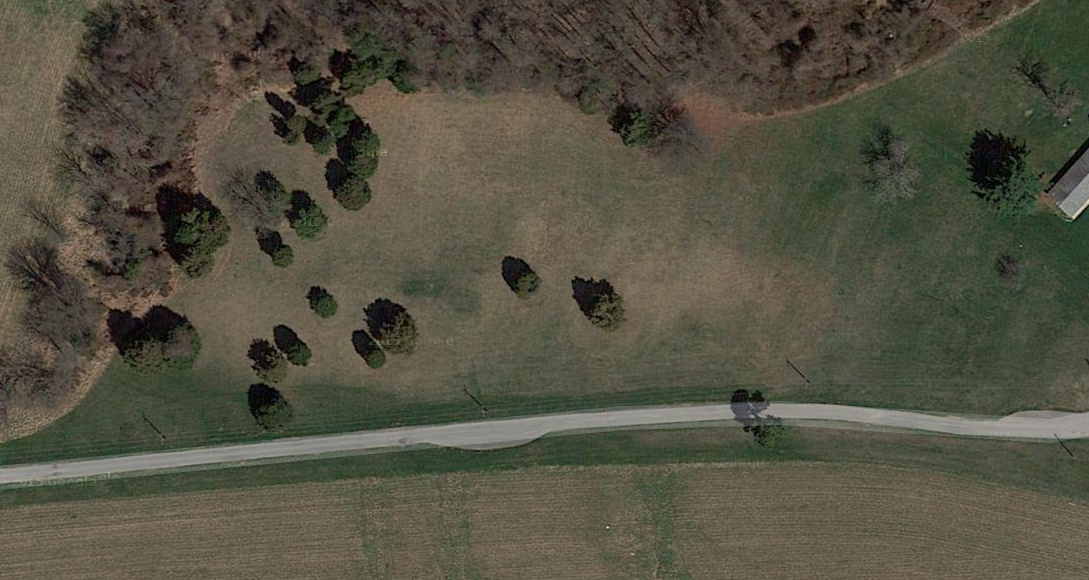 Webelos Weekend 2016 - Camp Bennett
Archery
W II Activity Areas
20501 Georgia Ave.
Brookville, MD 20833
W I Activity Areas
Water Spigot
Camping Area 4a
Camping Area 2a
Camping Area 3a
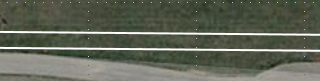 Opening Ceremony
Lion Roar / Tiger Hunt
Bon Fire
Camping Area 4b
Camping Area 2b
Camping Area 3b
Camping Area 1
HQ
Walkways
Please park perpendicular to road and leave north side clear until we get the Troop trailers into the site.
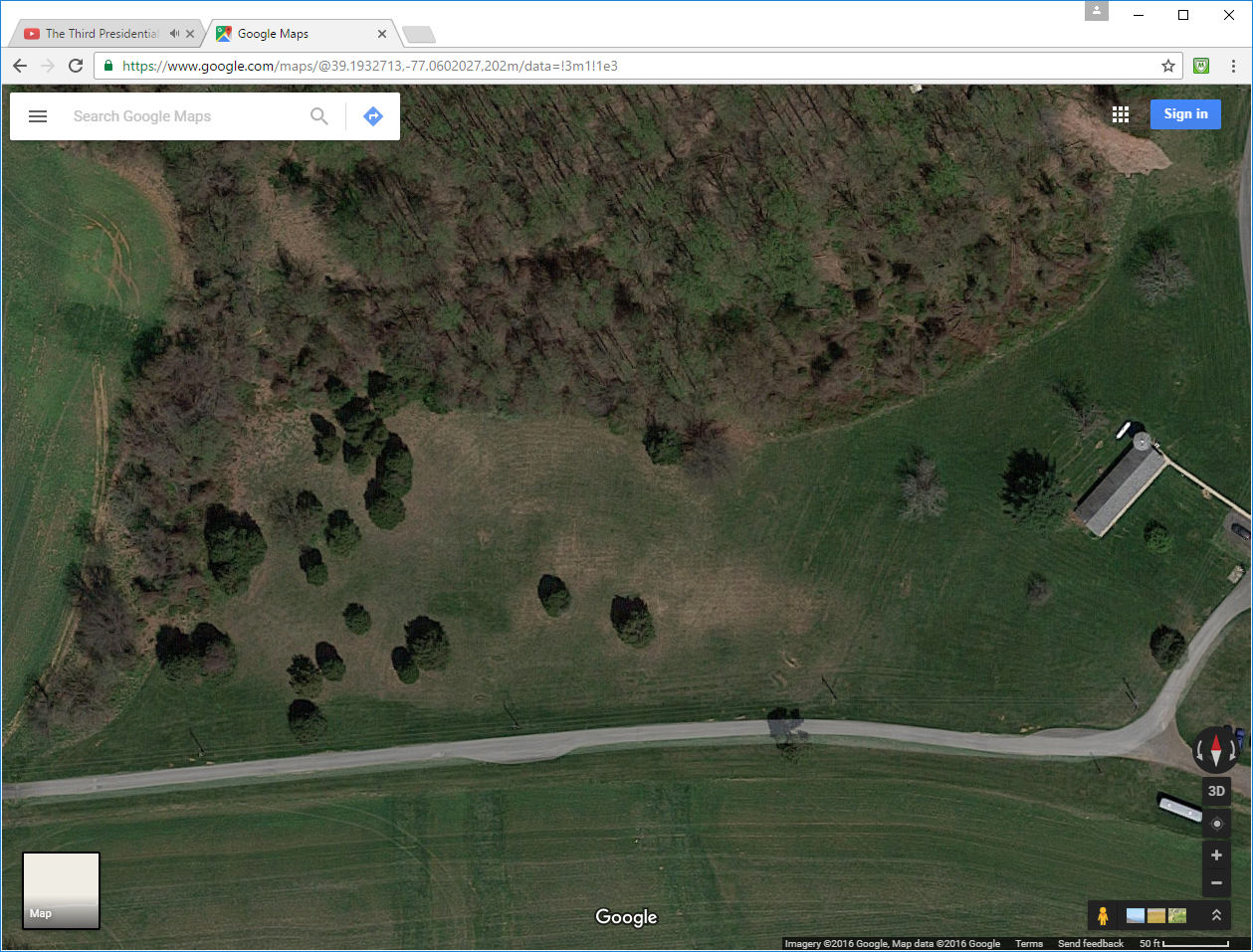 Webelos Weekend 2016 – Camping Plan
Archery
Hole & High Grass Area
Troop  and 
Pack 249 12 + 0
Water Spigot
1
2
Troop 96  7
Pack 96 27
Total   34
3
4
Pack 248  12
5
Troop 772 13
Pack 1072  13
Total  26
Troop & Pack 480    
23
Troop 220     7
7
8
Troop 4316  9
9
Troop 1441	20
Pack 499	23
Total	43
Camp
Assembly
Area
Tiger Hunt
Lion Roar
Troop and Pack 763     8
Troop  & Pack 264	41
Pack 1074  7   Pack 434	9
Total		57
Troop 1444    41
Pack 442	8  Pack 209    2
Total	51
Troop 433	40
Pack 64	6
Pack 178	0
Pack 250	9
Pack 774	16
Total	71
Open spot if needed
Troop AND Pack  440  18  
Pack 275	14
Total	32
Troop and Pack 759   31
Troop and Pack 457   47
Troop and Pack 33 35
Troop 1071 
     11
HQ
Walkways
Webelos Weekend 2016 – Activity Areas
W I Activity Areas
W II Activity Areas
Archery
**
First Aid
Obst. Course
**
Fire Building
**
Fire Building
**
Knots
**
Cooking
(trees)
First Aid
Cooking
Totin’ Chip
Knots
**
Monkey Bridge
Model Campsite
** Competitions will be in both Webelos I and II Activity Areas
White Oak District WW 2015 Activity and Camping Plan
(for reference)
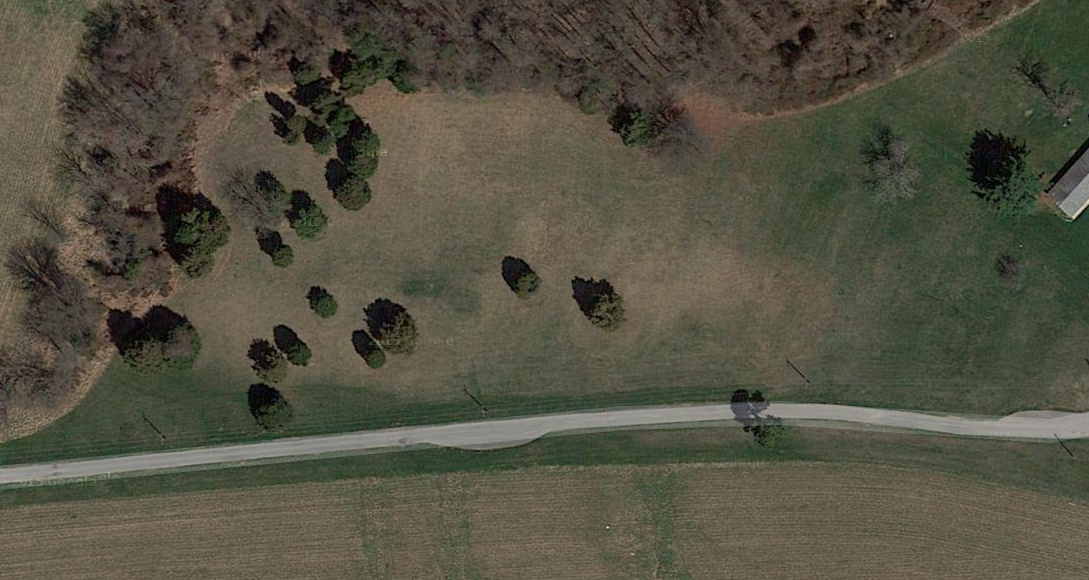 Webelos Weekend 2015 - Camp Bennett
Model Campsite (W Is & W IIs)
20501 Georgia Ave.
Brookville, MD 20833
Activity Area
HQ
Archery W IIs
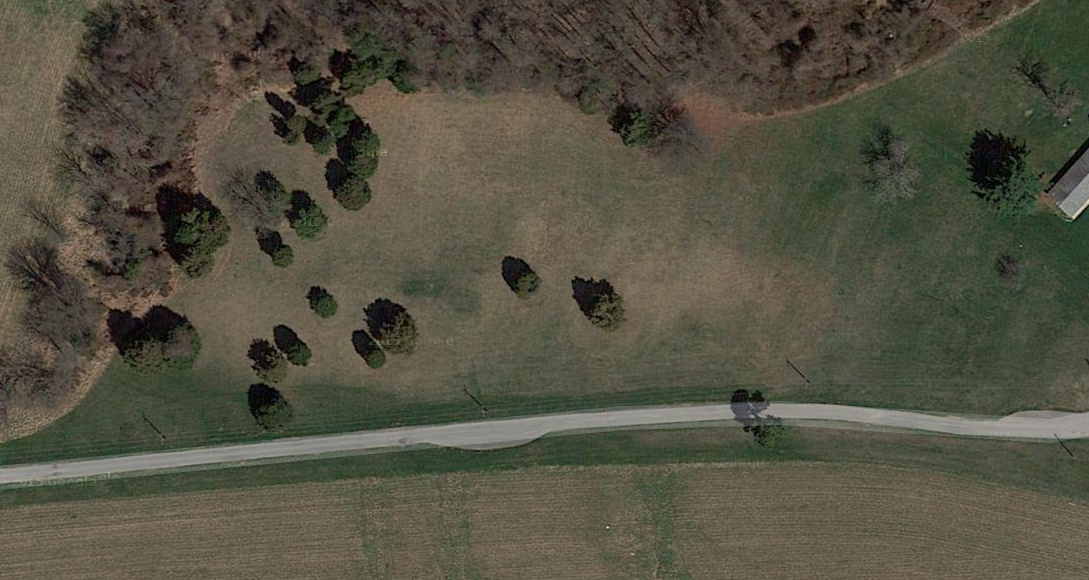 Troop 249	12
Webelos Weekend 2015 – Camping Details
Troop  & Pack 264	58
Pack 1074		6
Pack 434		18
Total		82
Troop 33 Pack  33   
Pack  23      27
Troop 4316    8
Pack 1072	8
Total	16
Troop 1444	25
Pack 442	7
Total	32
TBD
Troop 763 	10
Activity Area
Troop 433	25
Pack 64	6
Pack 178	12
Pack 250	22
774	14
Total	79
HQ
Troop 440 	20
Pack 275	35
Total	55
Troop and Pack 457	60
Troop and Pack 96

31
Troop and Pack 759

31
Troop 1441	22
Pack 499	21
Total	43
Troop & Pack 480    21
Webelos Weekend 2015 – Activity Areas
Model Campsite
W1 & W2
Knots
W2     |      W1
First Aid
W1     |      W2
Fire Building
W1     |      W2
Obstacle Course
W1
Totin’ Chip
W2
Monkey Bridge
W1
Cooking
W2     |      W1
Archery
W2